A Primer For
Licensing To Corporations
(A Peek Under the Corporate Tent)


	Presentation for:



February, 2012
Inventors Association
Of Connecticut
BUSINESS DEVELOPMENT RESOURCES, INC.
Founded in 1983
Marketing Consultancy
Specializing in: 
New Business Development
New Product Development 
Innovation
Client Roster
Corporations
Small/mid-size Firms
Inventors & Entrepreneurs
We believe the answer to the innovation puzzle is a function of blending technology with creative marketing
Strategic Growth Opportunity Identification
& Development
Technology
Development
Tech-KnowledgySM Search
Toys In The Attic
Technology Leveraging
Packaging Strategy
On-Line Brainstorming
Vision Creation
New Businesses/New Product Concept Development & Qualification
Positioning/Repositioning
Opportunity Assessments
Brand Development
Innovative
Profitable
Solutions
Brand/ Technology
Licensing
Development
Strategic 
Due
Diligence
New Category/New Business Assessments
Strategic Marketing Assessments For Acquisitions/ Alliances
Brand Out-Licensing
Brand In-Licensing
Technology Out-Licensing
Technology In-Licensing
BUSINESS DEVELOPMENT RESOURCES, INC.
BUSINESS DEVELOPMENT RESOURCES, INC.
Three Key Messages:
Sell the business proposition, merely describing your IP is not enough
Get decision makers in the audience, get their attention, get them excited
Make it ‘Easy To Buy”
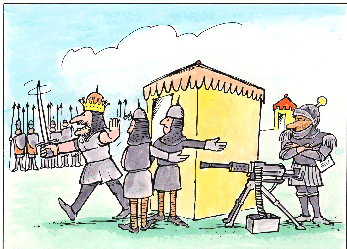 NO!!  I can't be bothered to see any crazy salesman--- We've got a battle to fight!!
BDR
AMMO
A Primer for Licensing
To Corporations
Issue:	To License or Build ?
License:
Lower risk ~ Mailbox money
Build:
Higher risk
Value of proposition increases with incremental validation
Gradation issue…how far to go
Critical mass issue longer-term
A Primer for LicensingTo Corporations
Prototypical Process
Inventor
Agent
Initial Technology Opportunity Contact
Pre-Screening
Gatekeeper
No Interest
Interest
Confidentiality Agreement Executed
Technology Presentation
Internal Assessment
Follow-up Questions
Re-Convene
Terminate
Continue
Due Diligence
Option Period
No Go
Go
Terminate
Negotiations
Licensing Agreement
A Primer for Licensing
To Corporations
Issue:      IP Owner Credibility

Why should we meet?
Go direct vs. agent
A Primer for Licensing
To Corporations
Issue:	Does A Conflict Exist ?

Does external opportunity infringe on R&D activities?
If so, to what extent?
How to protect Company interest?
A Primer for Licensing
To Corporations
Issue:	How Does it Fit	our Business?

Product improvement?
Line extension?
Entry strategy to new business?
Product improvement & line extension easier to assess
New business more difficult to evaluate
A Primer for Licensing
To Corporations
Does it Solve anExisting Problem?
Issue:	



Among consumers or customers?
If so, to what extent?
What validation exists for support
Little or no homework done typically !!
A Primer for Licensing
To Corporations
Issue:	How Feasible Is It ?

Many don’t really understand prospect’s business
Stage of development…difficult to deal with early stage technology
Can it be reduced to practice?
Can it be scaled-up efficiently?
A Primer for Licensing
To Corporations
Issue:	What Claims are 			Available?

Have they been substantiated?
If so, how and to what extent?
A Primer for Licensing
To Corporations
Issue:	IP Owner		Expectations
Owner – ROI motives
Prospect – Affordability
Internal Financial Hurdles
Commercialization Expense
Who owns what?…development by prospect may be required
Exclusivity considerations
License/buy-out/joint-venture
A Primer for Licensing
To Corporations
Issue:	Valuation

How to value the proposition
Hard data vs. subjective opinion
Can make or break a deal
The “Win-Win” equation
A Primer for Licensing
To Corporations
Issue:	Funding

How to fund due diligence?
Development priorities underway…little or no discretionary funds available
What priority should be “short-sheeted”?
How to fund commercialization
Development priorities in place today
A Primer for Licensing
To Corporations
Overall		Make It Easy 
Objective:		to Buy!
Validation of concept viability
Problem(s) it solves
Target audience
Benefits
Claim structure
Substantiation is key
Feasibility confirmation
Protocepts/prototypes/production samples
A Primer for Licensing
To Corporations
Overall		Make It Easy 
Objective:		to Buy!
Preliminary economics
ProForma P&L’s
Competitive insulation
What & how long
Strategic fit
Valuation
Proposed deal
Preliminary term sheet
A Primer for Licensing
To Corporations
Benefits of A Licensing Agent
Identify high potential and enduring business propositions for the IP
Including NEW applications
Compelling, motivating presentations
Increase valuation 
Integrate elements for "turn-key”
Identify high potential licensees  
Assemble decision-making audience 
CEO a key player 
Negotiate the final term sheet 
Structure a 'win-win' deal for both licensor and licensee
A Primer for Licensing
To Corporations
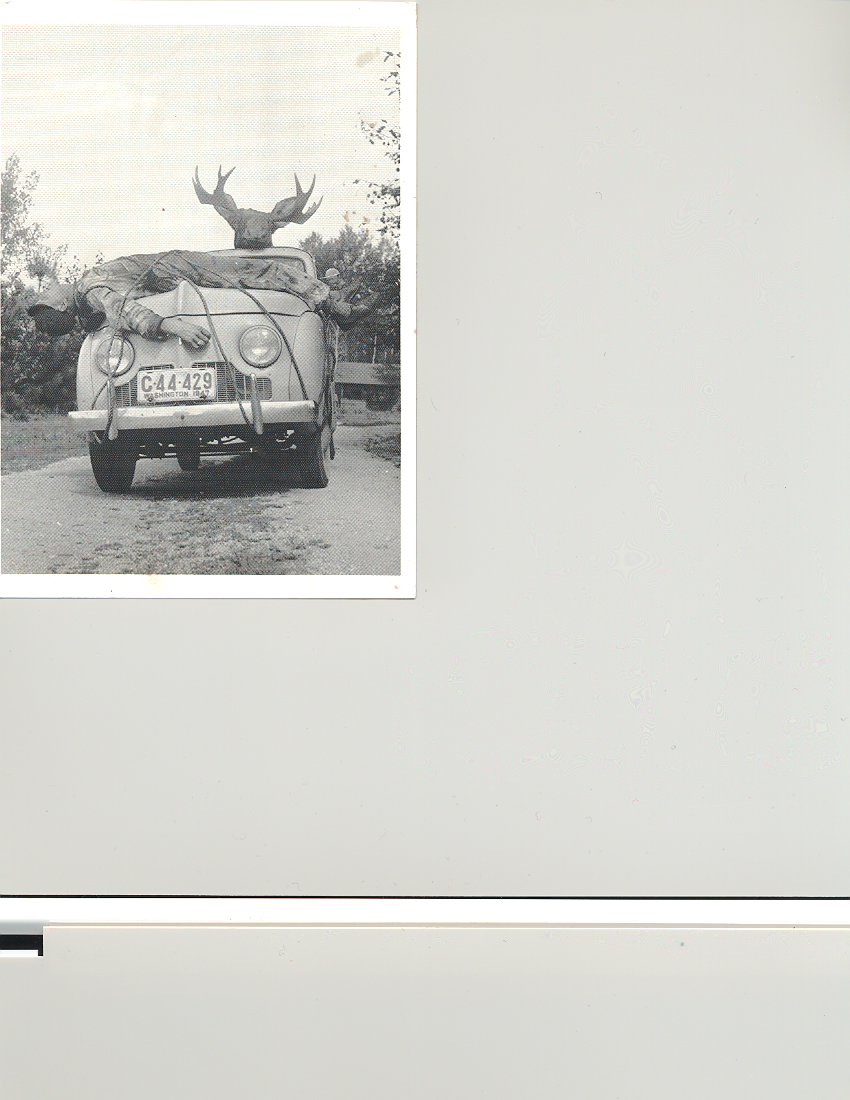 Never underestimate …
The competition.
THANK YOU !!

 GOOD LUCK !!

HAVE FUN !!